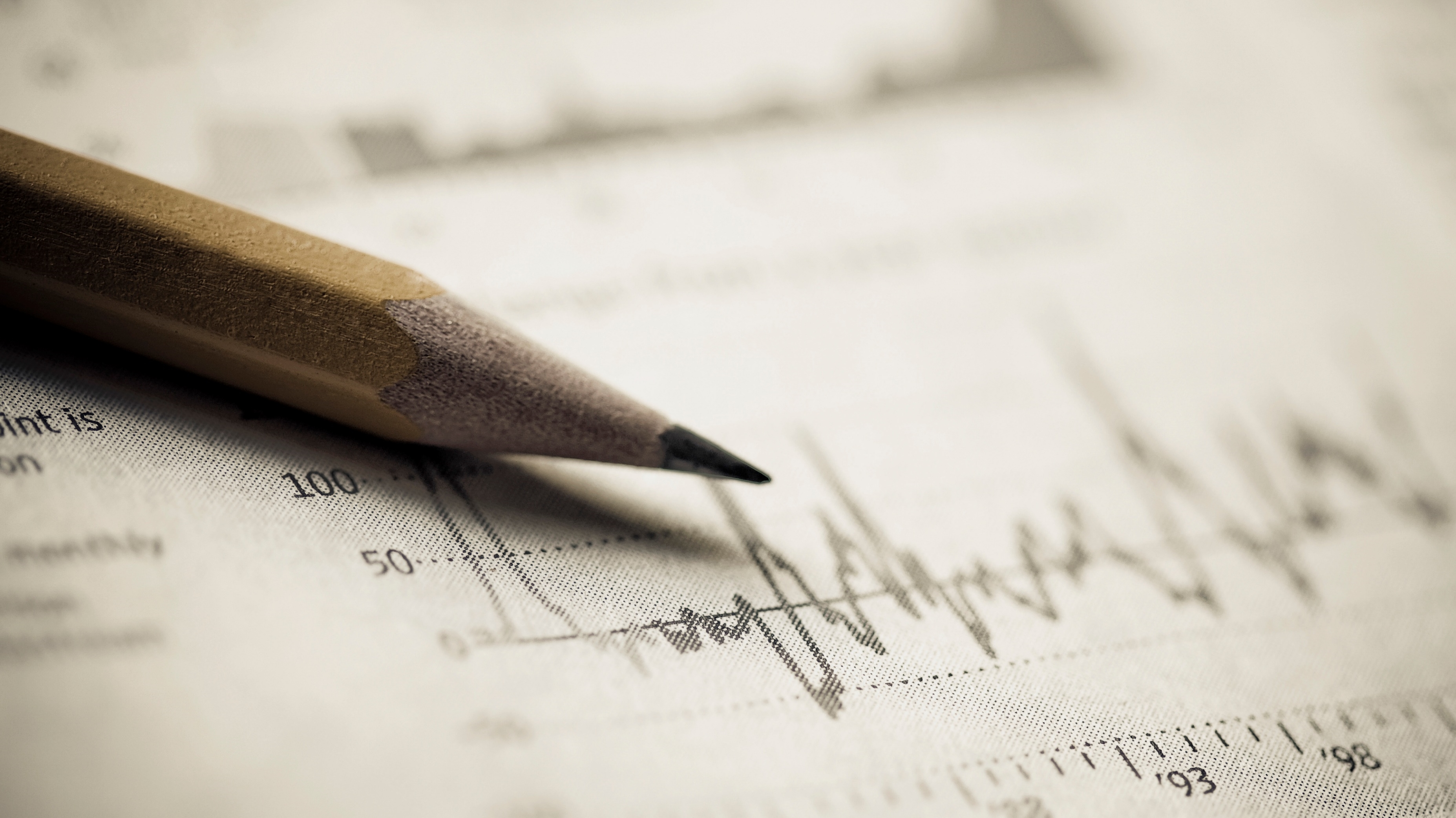 AMO BUDGET INFORMATION SESSION
ALLIANCE OF 
MULTICULTURAL ORGANIZATIONS
The Pensby center
For community development 
and inclusion
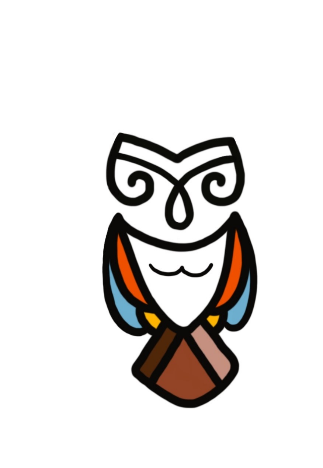 About Pensby
The Pensby Center for Community Development and Inclusion implements programs and activities that address issues of diversity, power, and privilege with a goal of improving the campus climate and enhancing community life at Bryn Mawr.  

This is done with a lens that advances 
anti-racism, wellness, welcome, and belonging 
for all students, especially those who know 
the experience of marginalization first-hand.
Understanding AMO Budget$
Each AMO is eligible for up to $500 per semester from The Pensby Center for Community Development & Inclusion.

     - funds will be allocated according to the budget plan you submit (i.e., you may only 
       receive the amount of money that you have planned programming for – it will be 
     important to plan your programming for the semester in advance!)

     - all allocated funds must be spent according to the submitted budget (i.e., you will need  
       to spend funds for the purposes and in the amounts detailed in your approved budget)

     - budgets do not carry over to the next academic year
Understanding AMO Budget$
Each semester, AMOs may submit a budget proposal to Pensby to support the activities and events of the AMO.
For Fall 2022, the deadline will be 5pm on  Friday, October 7, 2022.  
For Fall 2022, the deadline will be 5pm on  Tuesday, October 18, 2022.  
(Please submit to otrotman@brynmawr.edu.)  If you cannot submit a completed budget plan by then, you must email your AMO Coordinator, AT Ortiz, and Olivia Trotman by 5:00 pm on that day or your AMO will not be funded this semester.  
The semester’s budget for each AMO will be confirmed one week following the deadline.  Additional information may be requested from the AMO in order to finalize the semester’s budget.
Pensby follows the Cash Advance, Payment and Reimbursement Policy similar to SGA (though requests will be directed to and processed by Pensby, not SGA).  Forms are available from AMO Coordinator or on the Pensby website.
Understanding AMO Budget$
In order for an AMO to remain eligible for funding, each AMO must

     - attend the budgeting meeting at the beginning of each semester;

     - attend at least one Pensby community-wide event during the academic 
       year;

     - co-host or collaborate on an event or activity with another AMO group         during the academic year;

      - complete a budget proposal each semester by the stated deadline
BUDGET PROPOSAL FORM
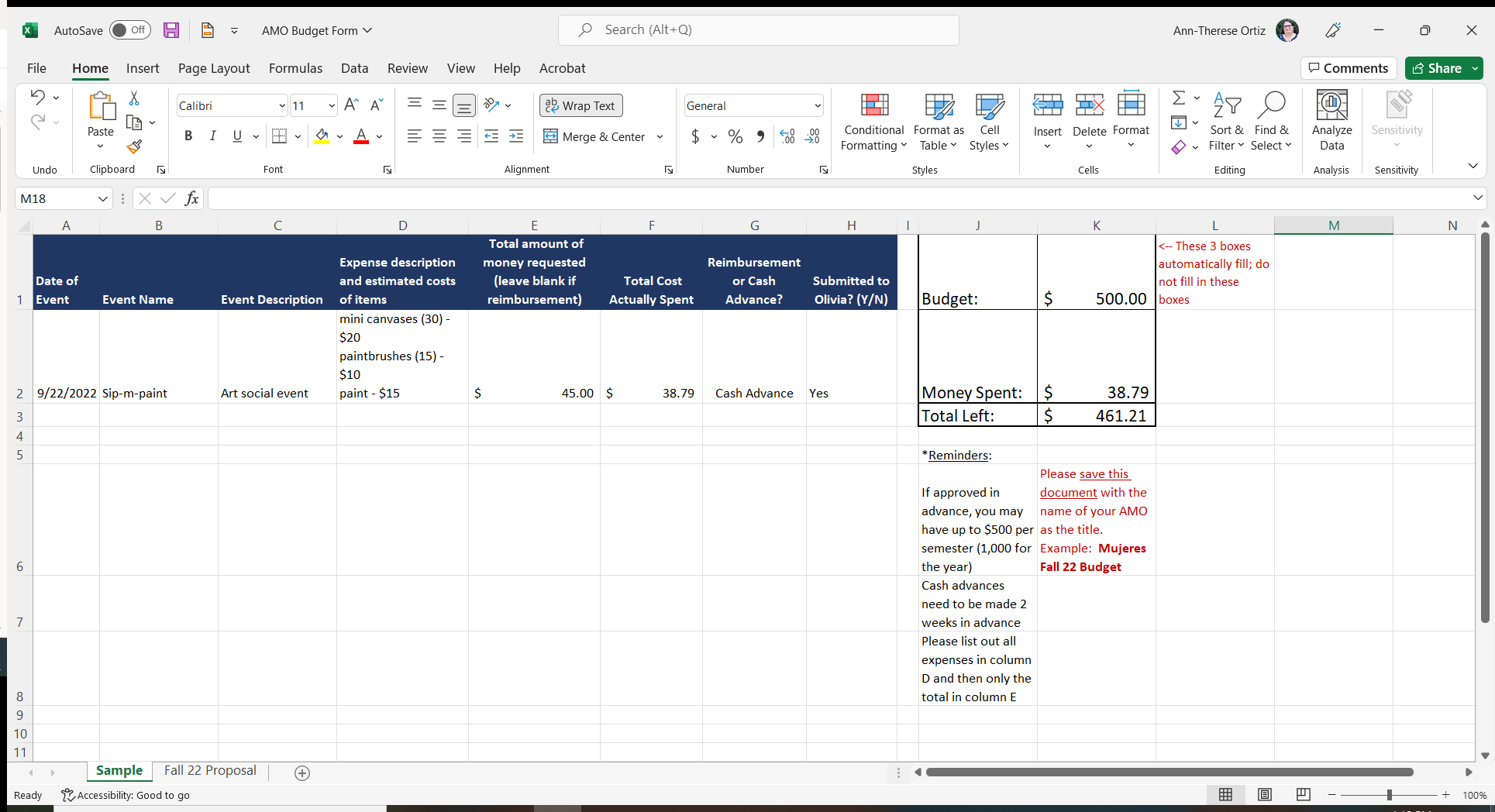 Purchase Request Form
Purchases are only made through the College’s procurement system and the College contract with Amazon.   All other purchases must be made via Cash Advance or with a Reimbursement.

We do not accept purchase requests for food. Clubs are responsible for paying for all food purchases themselves and following all catering waiver requirements.  Pensby will not purchase food or make advance payment to any vendor for food purchases.

All requests must be submitted by 9:00 am the Monday TWO WEEKS before your event date.

Requests are processed on Monday afternoon. Any requests received after 9am on Monday will not be processed until the following Monday.

Pick up your order from Pensby during regular business hours (9am-5pm M-F).
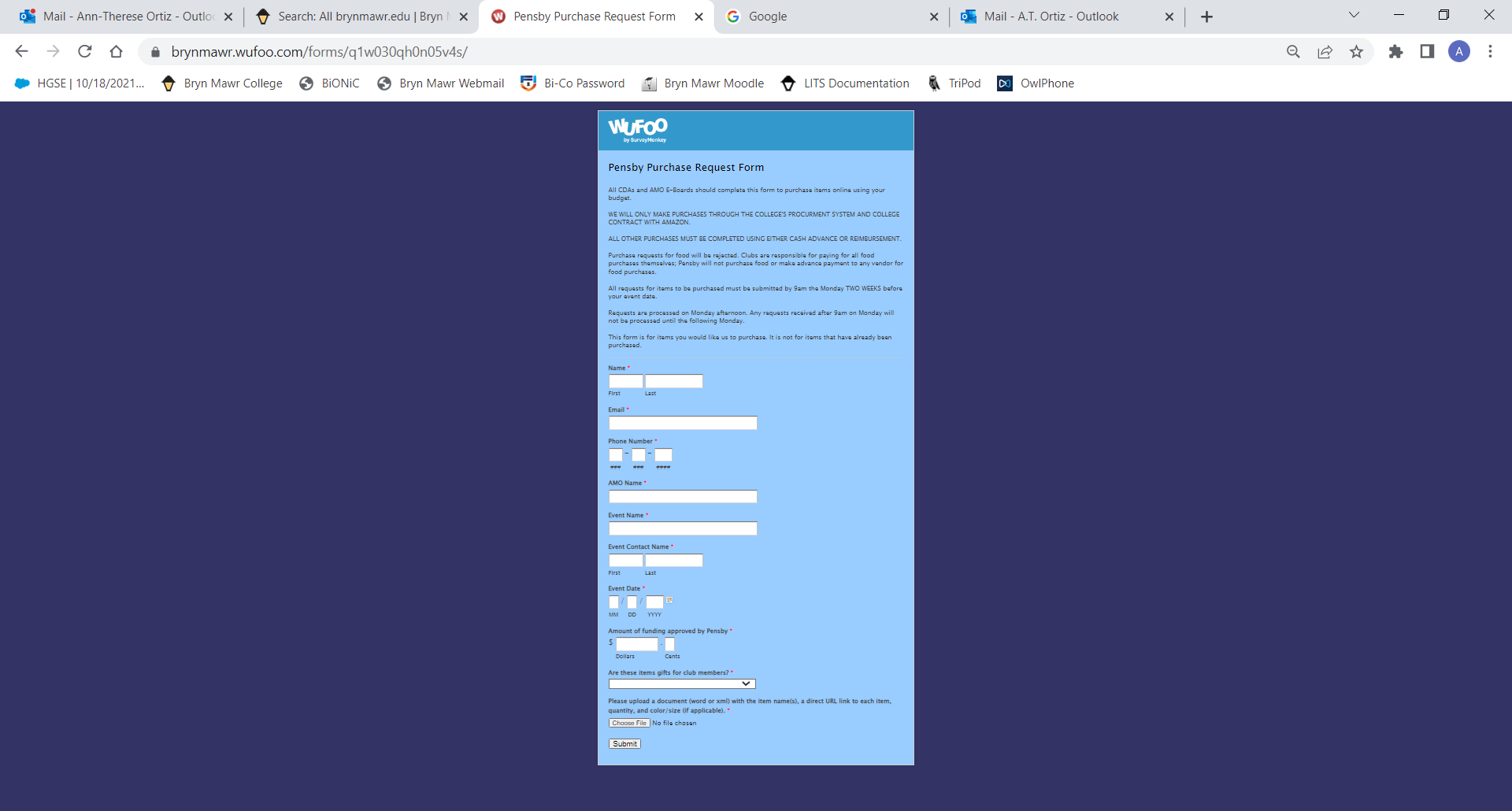 Purchase RequestForm
https://brynmawr.wufoo.com/forms/q1w030qh0n05v4s/
Purchase RequestForm
https://brynmawr.wufoo.com/forms/q1w030qh0n05v4s/
Reimbursements
Submit Expense Report form (available online or at Pensby). Bring completed form and original receipts to Olivia at Pensby.

Must include itemized receipts for reimbursement. 

You will not be reimbursed unless adequate funds exist within remaining group budget – and the event/expense was approved in advance.

Reimbursements are paid on the student payroll cycle -- every two. weeks.
Reimbursement and Cash Advance Form
https://www.brynmawr.edu/sites/default/files/media/documents/2022-01/PensbyExpenseReport.pdf